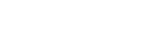 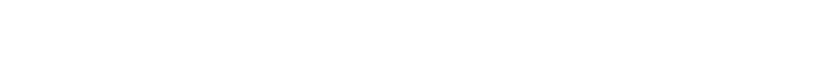 Questionnaire sur le leadership thématique
Résumé des résultats
Bureau de la transformation numérique • #Canadapointca • mars 2023
[Speaker Notes: Diapositive d’ouverture]
Introduction
L’analyse de l’arborescence thématique a démontré une augmentation importante du nombre de pages thématiques sur le site Canada.ca.
On a également trouvé beaucoup de liens brisés, de contenu obsolète, de contenu en double, de modèles mal utilisés.
Lors des réunions de suivi avec les responsables thématiques pour discuter des résultats, ils ont apprécié les informations, mais beaucoup ont exprimé des hésitations quant à leur capacité à mettre en œuvre les améliorations recommandées en raison de ressources insuffisantes.
Cela a suscité le désir d’en savoir plus sur la gestion actuelle des thèmes.
[Speaker Notes: Exemple de contenu diapositive 1]
Méthode
Le BTN du SCT a élaboré un questionnaire conçu pour mieux comprendre :
Comment les responsables thématiques perçoivent leur rôle
Comment les responsables thématiques mesurent le rendement du thème
Combien de personnes, quels rôles et quelles tâches sont utilisés pour gérer le thème
Quelles sont les ressources du BTN que les responsables thématiques utilisent régulièrement
Ce qui fonctionne bien et ce qui ne fonctionne pas bien dans la façon dont les thèmes sont gérés sur le site Canada.ca
15 responsables thématiques ont répondu au questionnaire en janvier et février 2023
[Speaker Notes: Exemple de contenu diapositive 1]
Répondants
Réponses reçues
À propos du gouvernement
Prestations
Entreprises et industrie
Culture, histoire et sport
Environnement et ressources naturelles
Santé
Immigration et citoyenneté
Autochtones
Emplois
Argent et finances
Sécurité nationale et défense
Services de police, justice et urgences
Fonction publique et force militaire
Science et innovation
Impôts
Pas de réponse
Le Canada et le monde
Transport et infrastructure
Voyage et tourisme
Vétérans
Jeunesse
[Speaker Notes: Exemple de contenu diapositive 1]
Rôle des responsables thématiques
Thèmes clés
Gérer l’architecture de l’information thématique, les pages d’accueil et les adresses URL personnalisées 
Veiller à ce que les utilisateurs puissent accomplir leurs tâches
Coordonner les demandes des autres ministères et contacter les autres ministères au sujet des liens brisés 
Faire la liaison entre le BTN du SCT et l’institution
Décrivez dans vos propres mots le rôle d’un responsable thématique sur le site canada.ca en 2023.
Certains thèmes décrivent un rôle large et proactif, tandis que d’autres décrivent un rôle très minimaliste et réactif
[Speaker Notes: Exemple de contenu diapositive 2]
Réponses courantes
Analytique Web
Sondage sur la réussite des tâches 
Tests d’utilisabilité
Commentaires (y compris l’outil de rétroaction sur la page, les commentaires du centre d’appels, les sondages auprès des clients)
Grandes questions
Certains ne font rien de proactif pour surveiller le rendement du thème.
Très peu de thèmes ont établi des indicateurs de rendement clés (IRC).
Plusieurs répondants ont indiqué que la mesure du rendement n’est pas une priorité parce qu’il n’y a pas d’exigences en matière de rapports et que les objectifs et la gouvernance des thèmes ne sont pas clairs.
Mesure du rendement
Comment mesurez-vous le rendement du thème?
[Speaker Notes: Exemple de contenu diapositive 2]
Nombre de personnes travaillant sur le thème
Le nombre d’équivalents temps plein (ETP) travaillant sur les thèmes varie de 0,025 ETP à 57 ETP.
Le nombre médian est de 0,3 ETP (= 30 % du temps d’une personne).
Sur les 14 responsables thématiques qui ont répondu :
9 comptent moins d’un ETP dédié au thème
2 comptent 1 ETP
3 comptent entre 2 et 3 ETP
1 compte 57 ETP
[Speaker Notes: Exemple de contenu diapositive 1]
Rôles travaillant sur le thème
Les rôles concernés par la gestion du thème se concentrent sur le contenu, l’EU, les communications, le Web, les données et les fonctions de gestion.
[Speaker Notes: Exemple de contenu diapositive 1]
Lignes floues entre le thème et l’institution
Les répondants ont eu du mal à répartir le nombre de personnes qui travaillent sur le thème par rapport au nombre de personnes qui travaillent sur le contenu Web du ministère car : 
Les mêmes personnes gèrent le thème et le contenu institutionnel.
On ne sait pas où s’arrête le thème et où commence le contenu institutionnel.
Le contenu institutionnel est prioritaire en raison des pressions de la haute direction et du cabinet du ministre.
[Speaker Notes: Exemple de contenu diapositive 1]
Ressources insuffisantes
« Nous avons constaté qu’il y a une augmentation des modifications demandées. De nombreuses réunions interministérielles. Le besoin de plus d’analyses et de recherches nécessite plus de temps. »
« Notre thème concerne le maintien de la vie. »
« Bien que nous aimerions nous concentrer sur l’amélioration des thèmes, nous manquons de personnel pour le moment et sommes réactifs (en attendant que d’autres demandent des modifications). »
« Nous n’avons pas assez de capacité pour avoir des ETP qui travaillent sur le thème en particulier. »
[Speaker Notes: Exemple de contenu diapositive 1]
Les ministères ont constitué des équipes pour l’initiative de renouvellement du Web.
Une fois le projet terminé, les ressources ont été réaffectées au contenu Web du ministère ou n’ont pas été renouvelées. 
Certains thèmes d’une institution unique disposent de ressources suffisantes car l’institution traite le thème comme son site Web. 
Cependant, la priorité des thèmes et des sujets multi-institutionnels a diminué et on manque de ressources pour ceux-ci.
Changement depuis la fin du projet de renouvellement du Web
Tâches thématiques
Nous avons demandé aux responsables thématiques à quelle fréquence ils effectuaient certaines tâches pour le thème.
Au moins une fois par semaine
Au moins une fois par mois
Au moins une fois par an
Moins d’une fois par an
Jamais
Les tâches étaient regroupées en trois catégories :
Recherches et données
Mobilisation des partenaires
Améliorations du contenu et de l’architecture de l’information
La tendance générale dans les réponses est que très peu de choses sont faites de façon régulière et la plupart sont faites une fois par an ou moins fréquemment, voire pas du tout.
[Speaker Notes: Exemple de contenu diapositive 1]
Recherches et données
Les thèmes n’utilisent généralement pas très fréquemment des données pour informer le rendement et l’amélioration continus de leur contenu. 
Parmi les sources de données, les données et les analyses du sondage sur les tâches principales sont utilisées plus fréquemment que les autres.
[Speaker Notes: Exemple de contenu diapositive 1]
Mobilisation des partenaires
Dans l’ensemble, la mobilisation des partenaires est une activité peu fréquente pour les thèmes, y compris ceux qui gèrent des thèmes avec un grand nombre de partenaires.
Un responsable thématique mentionne qu’ils assistent à des réunions de groupe avec des partenaires d’autres ministères et organismes au moins une fois par semaine.
[Speaker Notes: Exemple de contenu diapositive 1]
Contenu et architecture de l'information
[Speaker Notes: Exemple de contenu diapositive 1]
Utilisation du système de conception de Canada.ca
On a demandé aux responsables thématiques s’ils avaient mis à jour le modèle de page thématique le plus récent (bêta).
Un thème a été entièrement mis à jour.
La plupart des thèmes (11 sur 14) ont été partiellement mis à jour. 
Deux n’ont pas été mis à jour du tout.
Lorsqu’on leur a demandé pourquoi ils n’avaient pas entièrement mis à jour les thèmes :
La plupart des responsables thématiques ont déclaré avoir mis à jour le modèle le plus récent lorsqu’ils apportaient d’autres modifications à une page.
D’autres ont mentionné ne pas avoir encore mis à jour le modèle car il ne s’agissait que d’une version bêta (ils effectueraient les mises à jour si ils y étaient obligés).
Certains ont mentionné des ressources insuffisantes ou des défis techniques (codage de la bande pleine largeur la plus demandée dans AEM)
[Speaker Notes: Exemple de contenu diapositive 1]
Ressources utilisées pour gérer le thème
La plupart des ressources fournies par le BTN sont bien utilisées par les responsables thématiques.
[Speaker Notes: Exemple de contenu diapositive 2]
Autres ressources
Sources que les responsables thématiques utilisent pour obtenir des instructions sur la gestion du thème
Les plus fréquemment citées :
Gerry McGovern
Nielsen Norman
Gouvernement du Royaume-Uni
D’autres mentions incluent :
Kristina Halvorsen
Bobine Jared
Sarah Winters
Apolitical
Conférences sur la conception telles que Button, Confab, CanUX, Design and Content, etc.
Autres responsables thématiques 
Autres gouvernements (Australie, États-Unis)
[Speaker Notes: Exemple de contenu diapositive 1 b]
Ce qui fonctionne bien
Selon les responsables thématiques
Système de conception 
Guide de rédaction
Réunions sur les priorités Web du gouvernement du Canada
Travail distribué (par exemple, avoir des responsables thématiques, mais aussi des responsables des sujets)
Réalisation d’essais sur l’EU et mise en commun des résultats 
Canal sur Slack
[Speaker Notes: Exemple de contenu diapositive 1 b]
Ce qui pourrait être amélioré
Selon les responsables thématiques - suggéré par plus d’un répondant
Mises à jour plus rapides du système de conception
Exemples :
Ajouter plus rapidement de nouveaux modèles de conception
Des instructions plus claires sur ce que signifie bêta
S'assurer que les instructions sont complètes (par exemple, les informations de référence sur la taille des images sont manquantes)
Orientation/objectifs plus clairs pour les thèmes
Exigences en matière de rapports sur le thème
Exemple : Vérification du thème et rapports de conformité, gestion du cycle de vie du contenu
Assistance pour amener la haute direction vers les thèmes concernant les ressources de manière appropriée
Une réunion régulière pour mobiliser les responsables thématiques
Une volonté plus ferme de prévenir les doublons
Règles ou instructions explicites pour les sources d’irritation courantes 
Exemples : PDF, premières publications numériques, FAQ, gouvernement ouvert pour les données, archivage, formulaires en ligne, présentations du GC
[Speaker Notes: Exemple de contenu diapositive 1 b]
Ce qui pourrait être amélioré
Autres idées suggérées par une personne
Mettre à jour l’inventaire de l’arborescence thématique 
Instructions techniques particulières de L1 à LX
Rapports analytiques intégrés dans l'ensemble des thèmes
Assistance aux essais sur l’EU des thèmes 
Gouvernance et propriété du contenu plus claires
Liste principale des thèmes avec contacts et contacts de rechange
Simplifier les réunions sur les priorités Web du gouvernement du Canada afin qu’il n’y en ait pas deux par jour le lundi et le mercredi
Accroître la sensibilisation de la haute direction au travail sur les thèmes
Cesser d’utiliser Slack et la suite Google au profit d’outils approuvés à l’échelle du gouvernement du Canada 
Améliorer l’expérience pour ceux qui publient dans AEM
Il est de nouveau nécessaire de se concentrer sur le contenu RPS.
[Speaker Notes: Exemple de contenu diapositive 1 b]
Autres commentaires des responsables thématiques
Certains expriment qu’il est difficile de diriger quand… 
Il n’y a pas d’instruction claire sur le plan à long terme pour le Web
Il y a peu de soutien et de ressources pour les responsables thématiques
La haute direction ne considère pas le travail sur les thèmes comme une priorité

Alors que d’autres sont curieux de savoir pourquoi nous réalisons ce questionnaire (le BTN a-t-il reçu des commentaires indiquant que l’approche actuelle de gestion des thèmes ne fonctionne pas ou doit être améliorée?)
[Speaker Notes: Exemple de contenu diapositive 1]
Au BTN
Mise à jour des directives sur la trouvabilité, l'AI et les tâches principales en fonction des résultats d'une étude sur la trouvabilité.
Prochaines étapes
Projet pilote avec le thème des Entreprises et industrie
Tester les orientations en matière de trouvabilité en mettant l'accent sur les tâches principales et la recherche 
Établir des lignes de base en matière de facilité de recherche
Expérimenter la création d'un thème plus léger à gérer, mais aussi plus convivial, puis testez les améliorations.
Selon vous, quels sont les autres défis sur lesquels nous devrions nous concentrer ou que nous devrions essayer de résoudre pendant le projet pilote ou en tant que communauté ?
Les responsables thématiques
Correction des liens brisés et autres actions à entreprendre dans le cadre des rapports thématiques. 
Plus tard (lorsque les directives seront prêtes) : Se concentrer sur la trouvabilité des tâches principales